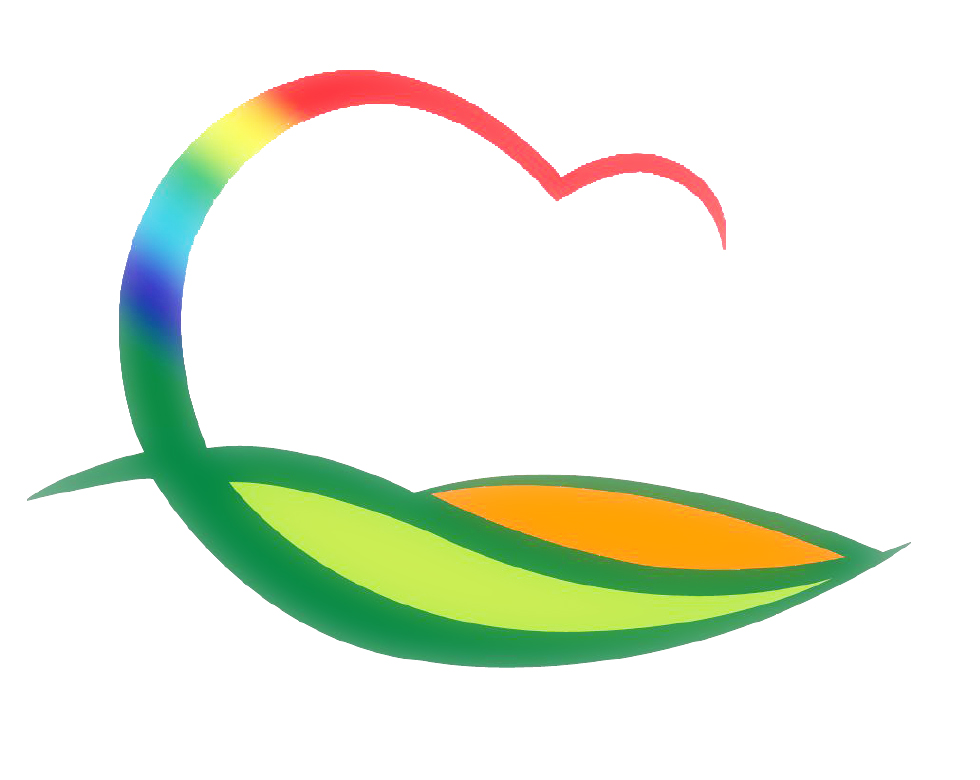 행   정   과
[Speaker Notes: 먼저, 지금의 옥천입니다.]
2-1. 제21대 국회의원 선거사무 추진
3. 13. (금) 14시 / 선관위 / 투표관리관 및 직무대행자 교육
~ 3. 14. (토) / 거소투표 대상자(장애인) 안내문 및 신고서 발송
2-2. 사랑의 그린PC 신청서 접수
접수기간 : 3.  9. (월) ~ 3. 27.(금) / 접수처 : 각 읍·면
신청대상 : 주소지가 충청북도이고, 최근 2년간 사랑의  
    그린PC를 보급 받지 않은 정보소외계층(개인 및 단체)